Домашни животни

Животните в двора
Автор: Антония Маринова
ДГ „Пролетна дъга“
с. Маринка
Цели:
Формиране на знания за домашните животните и техните малки 

Задачи:
Детето да:
описва домашни животни;
познава основни жизнени потребносвти на животни в близката среда;
назовава домашни животни и техните малки;
разбира необходимостта от грижи за животните.
Коя е моята майка?
Мили деца, днес ще се разходим във фермата и ще се запознаем с животните, които живеят там.
Скъпи родители, помогнете на децата да научат повече за домашните животни и за техните малки.
Разкажете им за нужните грижи и им обяснете защо домашните животни не биха оцелели без човека.
Допълнителни въпроси:
Кое животно с какво се храни?
Как се нарича дома на всяко животно?
Какъв звук издава всяко животно?
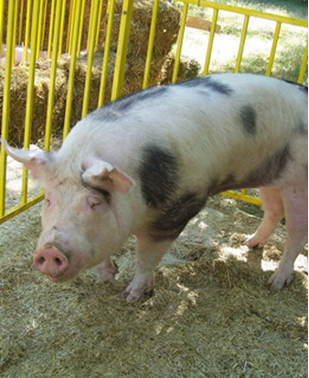 Какъв звук издава прасето?
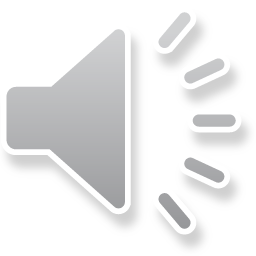 Грух!
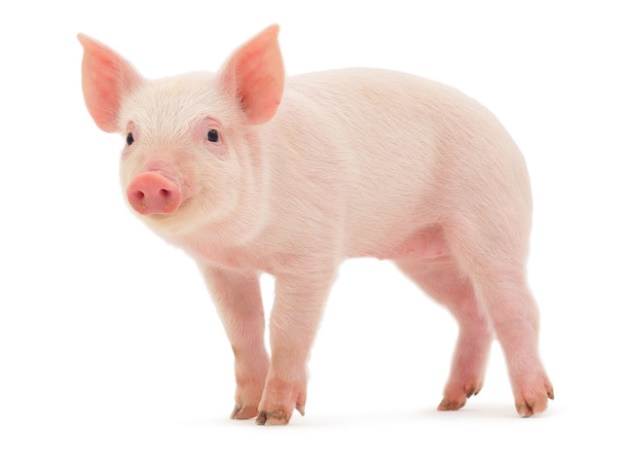 Свиня
Прасенце
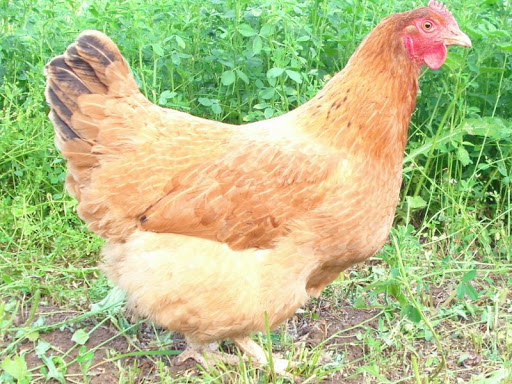 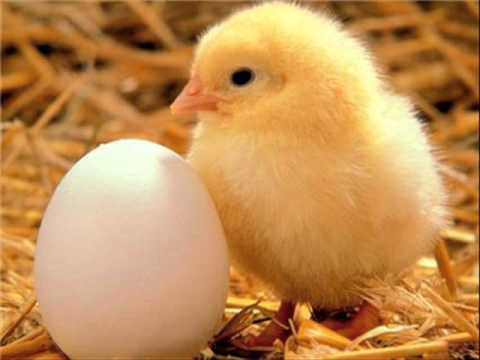 Кокошка
Какъв звук издава кокошката?
Ко-ко-ко!
Пиленце
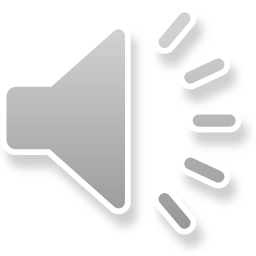 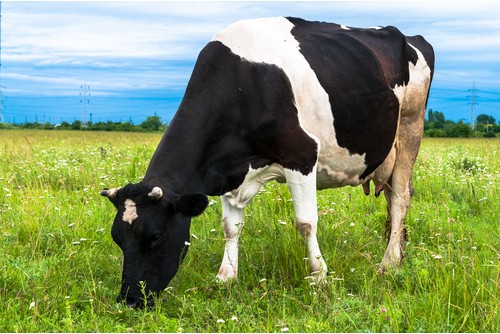 Крава
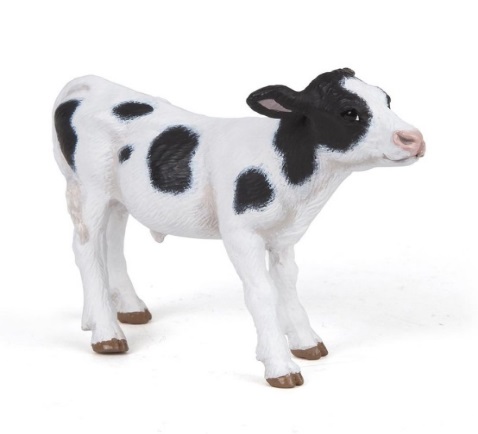 Какъв звук издава кравата?
Муу!
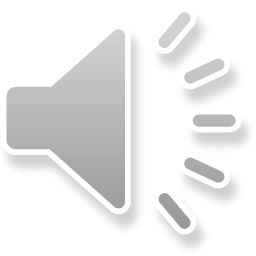 Теле
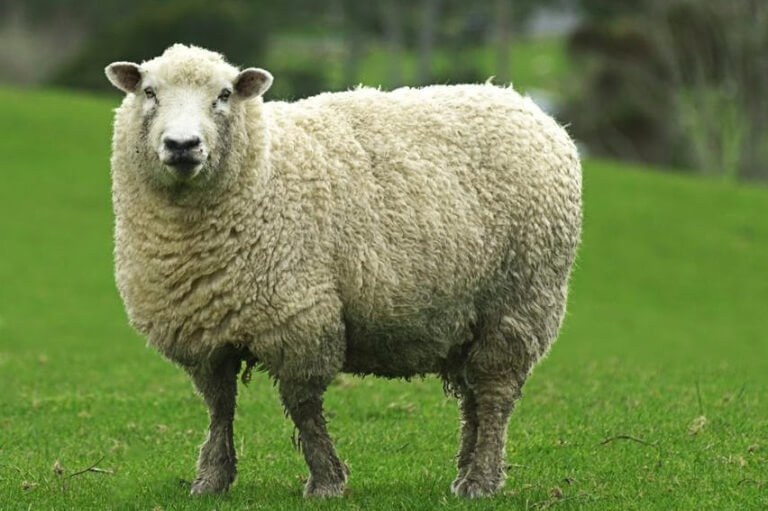 Агънце
Овца
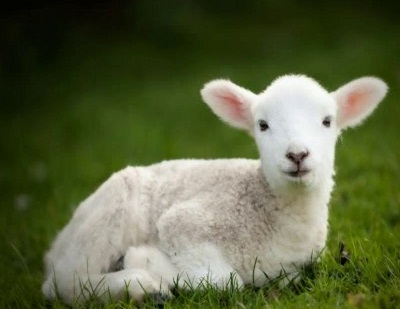 Какъв звук издава овцата?
Бее!
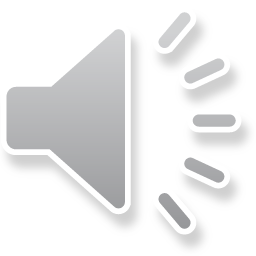 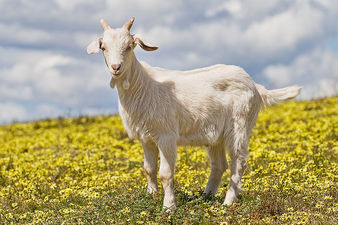 Какъв звук издава козата?
Мее!
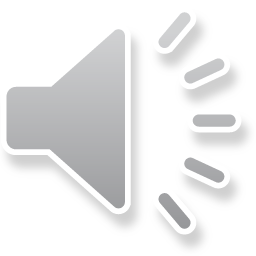 Коза
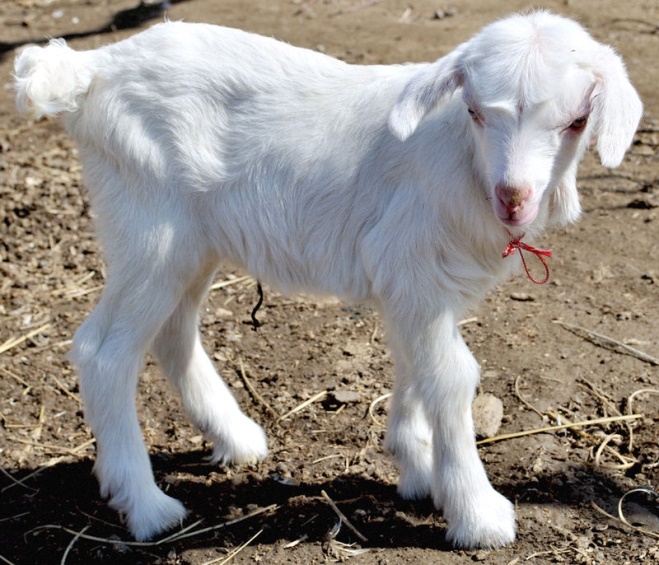 Яре
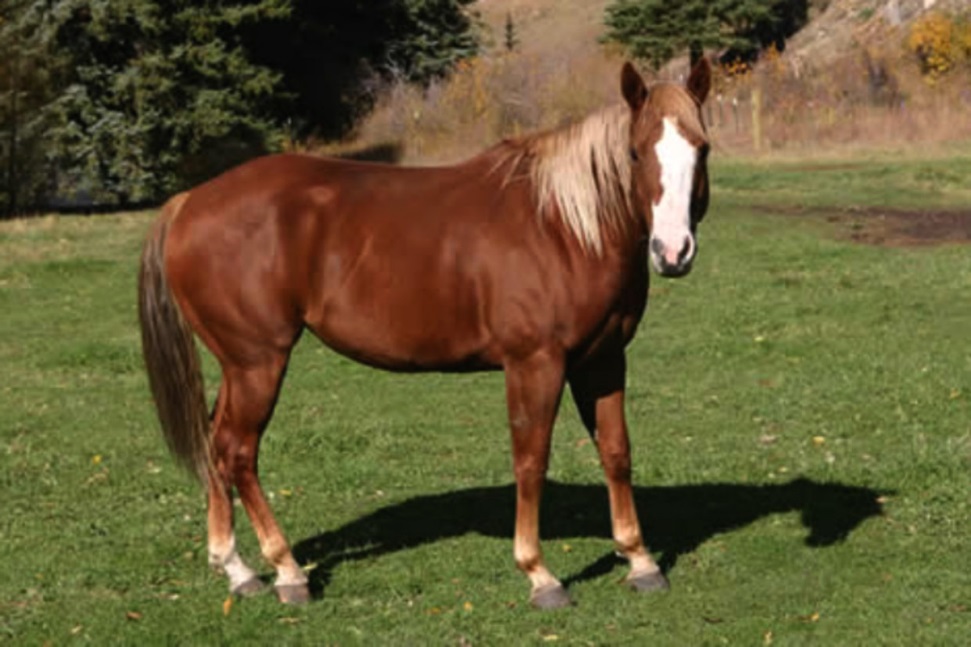 Жребче
Кобила
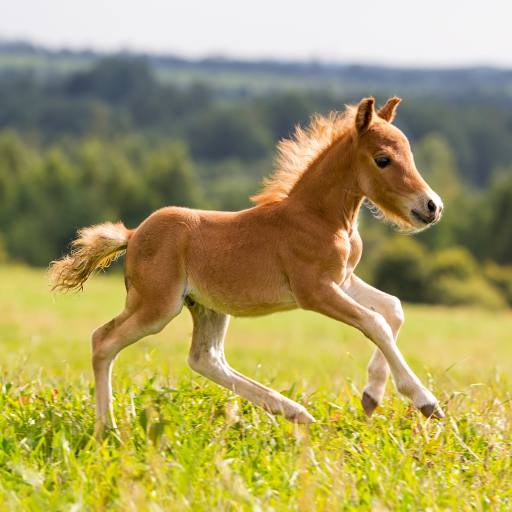 Какъв звук издава конят?
Иии!
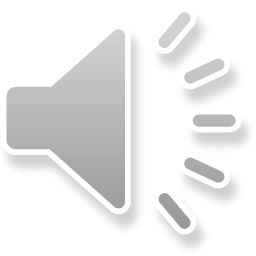 Свържи животните с техните малки
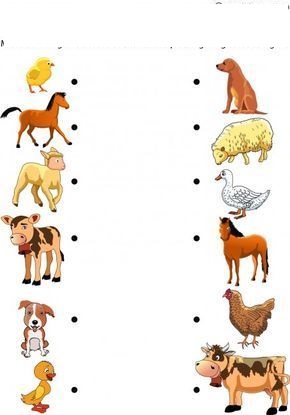 Да посочим само домашните животни!
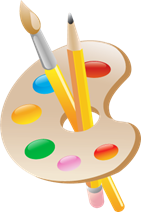 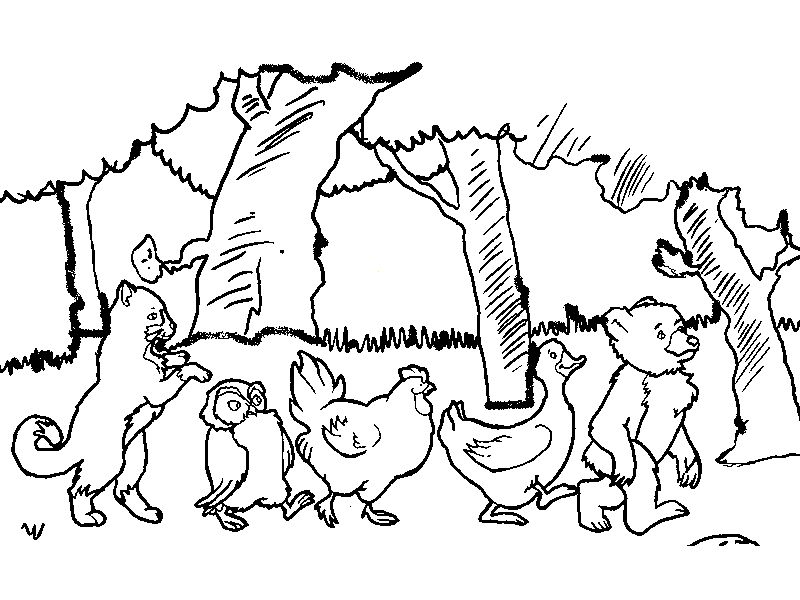 Да поиграем с малките животни!
Играта е подходяща за деца на възраст 3 г.-4 г. С нея можете да научите имената на малките животни, звуците които издават те и характерни движения. Към играта има песничка, която лесно можете да намерите в интернет. И така:
Аз съм малко котенце, кой не ме познава.
Правя туй, което, мяу, всяко коте прави.
Мяу - мяу- мяу /4пъти/
Този куплет се придружава от меки движения на ръцете - като котешки лапички.
 Аз съм малко патенце, кой не ме познава.
Правя туй, което , па, всяко пате прави.
Па-па-па /4 пъти/
Този куплет се изпълнява с леки, клатушкащи движения.
Аз съм малко бръмбарче, кой не ме познава.
Правя туй, което, бръм, всеки бръмбар прави.
Бръм-бръм-бръм /4 пъти/
Този куплет се изпълнява като с ръцете имитираме полет на бръмбар.
Аз съм малко жабченце, кой не ме познава.
Правя туй, което, квак, всяко жабче прави.
Квак-квак-квак /4 пъти/
В края на този куплет можете да включите малки подскоци на място.
Аз съм малко щъркелче, кой не ме познава.
Правя туй, което, трак, всеки щъркел прави.
Трак-трак-трак /4 пъти/
Този куплет се изпълнява с подскоци на един крак.
Бяхте чудесни!
Благодаря за вниманието!